Proposta para as prioridades do setor de WASH
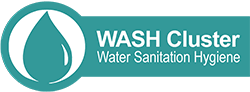 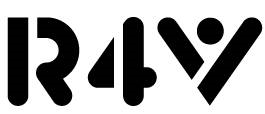 In cooperation with
Agenda -  Segundo Sessão de estratégia
1. 	Rodada de introdução
2. 	Processo de elaboração da estratégia
Objetivo
Estrutura de coordenação 
3. Reflexão de prioridades e discussão
4. Wrap up
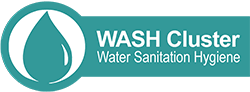 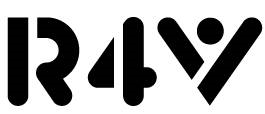 Objetivo da estratégia
Acordado em termos de referências
Fornecer uma plataforma  para garantir que a prestação de serviço seja conduzida pelas prioridades estratégicas
Medir o progresso em relação à estratégia do setor 
Desenvolver mecanismos para eliminar a duplicação da prestação de serviços
Etc.
Precisa harmonizar a resposta entre os diferentes estados
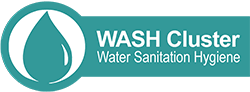 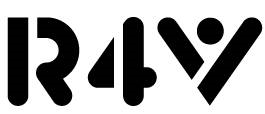 Processo de elaboração da estratégia
Durante três sessões, propostas são discutidas e depois ajustadas e compartilhadas
Acordar:
Estrutura de coordenação 
Prioridades
Atividades dentro de cada prioridade
Padrões mínimos
Coleção e Compartilhamento de informações
Ferramentas de reporte (4W, indicadores, atividades, resultados)
Avaliações
Mapeamento da resposta de WASH
Orientação técnica
Website do setor
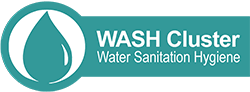 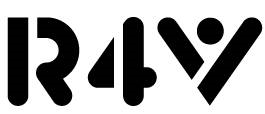 [Speaker Notes: FUNASA is governmental counterpart. WASH committees state/municipality and 1 WASH sector national level. FUNASA hands over role once a local governmental body is identified. Formalization is still ongoing.]
Objetivo do Setor –WASH
Termos de Referência
Promoção da melhoria do acesso a água potável, saneamento básico e higiene dentro e fora dos abrigos.
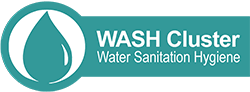 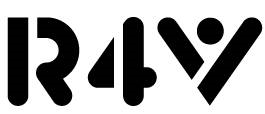 Objetivos Específicos–WASH
Termos de Referência
Garantir a prestação de serviços de WASH à população afetada, de acordo com as prioridades estratégicas, maximizando o uso dos recursos disponíveis; 

Reforçar a capacidade das autoridades e parceiros nacionais para garantir uma resposta WASH eficaz;

Garantir uma resposta WASH previsível, oportuna e eficaz através de um sistema robusto baseado em evidências, análise de necessidades, advocacia, monitoramento e coordenação.
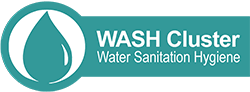 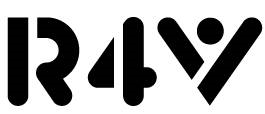 Por que precisamos de prioridades estratégicas?
Concordar com nosso entendimento de nossas responsabilidades como parceiros de WASH.
Para organizar e estruturar nossas atividades, monitoramento, avaliações de lacunas.
Estabelecer padrões mínimos para as atividades.
Portanto, todas as nossas atividades precisam se encaixar nas prioridades!
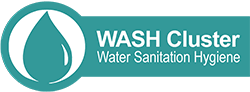 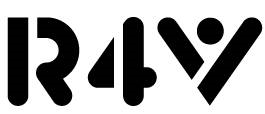 Potenciais prioridades
WASH no abrigos
WASH no ocupações espontâneas
WASH em Saúde
WASH em escolas
WASH para pessoas fora dos abrigos e ocupações
WASH no comunidades indígenas (Brasileiros e venezuelanos)
WASH no centros de transporte (COVID)
WASH nos mercados (COVID)
WASH no COVID-hot spots
Apoio direto e técnico ao município
Mais..?
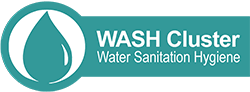 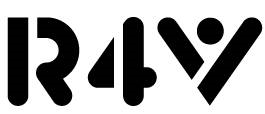 Por exemplo
WASH no abrigos inclui:

Água –Padrões de qualidade, quantidade, armazenamento, monitoramento, transporte por caminhão (quando necessário)
Saneamento - Normas para quantidade, manutenção dos banheiros, cadeia de saneamento.
Promoção da Higiene - Instalar, realizar e manter as torneiras para lavar as mãos (inclusiva de água e sabão), promover a conscientização e compreensão do comportamento higiênico e garantir disponibilidade de materiais essenciais de higiene (kits de higiene ou CBI). Também, compartilhamento de conhecimentos sobre higiene menstrual. Estratégia para distribuição priorizada.
Gestão de resíduos sólidos: apoiar as autoridades a garantir uma gestão adequada dos resíduos sólidos (incluindo uma definição de ‘adequada’)
Controle de vetores: apoiar o manejo do abrigo no controle de pragas, incluindo a prevenção de água parada e a garantia da drenagem adequada. Incluido o cercamento da área do comedouro ("meia parede") e aplicação de cimento no espaço.
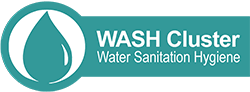 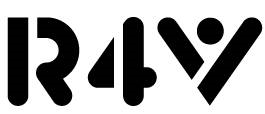 Prioridades
Se uma prioridade é identificada, sera incluido no:
Indicadores
Padrões mínimos
Avaliações/gap assessments
Monitoramento de progresso

 Prioridades deve ser ético e realista
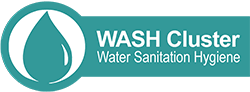 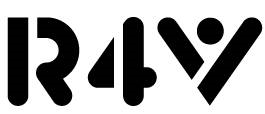 Proposta das prioridades
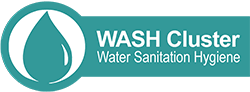 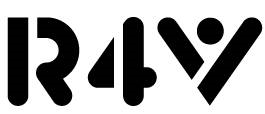 Proxima etapa
Para cada prioridade acordada, irei elaborar atividades (definição do pacote WASH)
Envolvendo especialistas relevantes, GTs, parceiros do setor de WASH.
compartilhar uma proposta com o setor para discutir

Por examplo:
WASH no abrigos
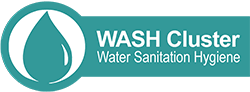 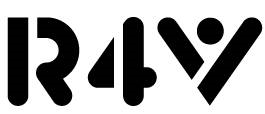 Conclusão
Q&A
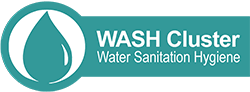 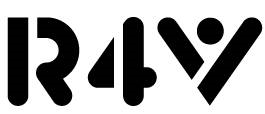